Stendhal
Hebdo
semaine du 05 au 09 novembre 2018
lundi 05 novembre: 
Intra Muros:               Du 05 au 12 novembre, Appel à candidatures pour l’Édition 2019
                                      d’Ambassadeurs en herbe, pour toute information, les Référentes sont
                                      Mmes Deluca et Adda. 

                
mardi 06 NOVEMBRE:

Sortie:    2A/2B(5), à la Cineteca milanese/Atelier” motore..si gira”
                    Professeurs Responsables: Mme Piras, Ms Cholvy, Lefebvre.

mercredidi 07 NOVEMBRE:  

Intra Muros:         Audit .sur la Cyber Sécurité du 07 au 09 Novembre
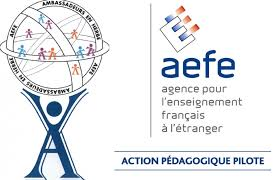 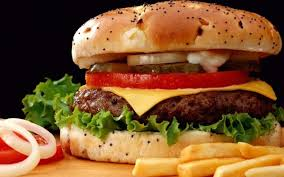 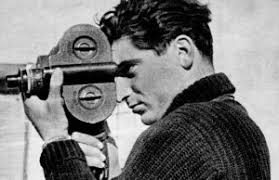 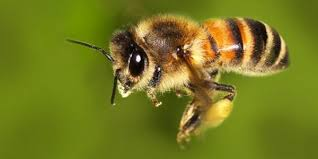 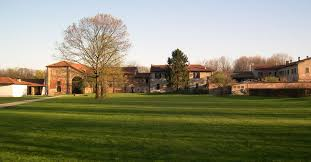 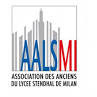 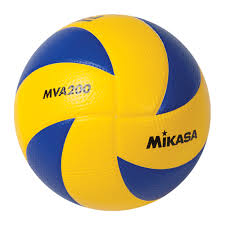 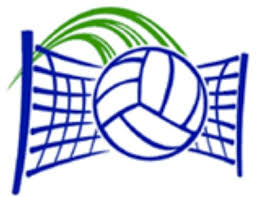 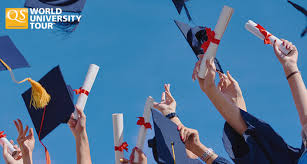 semaine du 05 au 09 novembre 2018
JEUDI 8 novembre: 
Intra Muros:  Réunion Syndicale Personnels locaux de 13h00 à 14h00
                         
Sortie:  1 Gr/Tles L(4), Projection d’une Pièce de marivaux Le Petit-Maître corrigé
                  à l’Institut Français.Milan.
                  Professeure responsable: Mme Gazel, Accomp. Ms Le Febvre, Dupin.


                  CM2 D au Museo del Risorgimento, Cultura/storia del paese di accoglienza.
Cantine::Menu Régional, à l’honneur les Pouilles

VENDREDI 09 novembre: 
Intra Muros:   Aula Magna:  Term. L,S/ DS Mathématiques de 14h00 à 18h00.

Sortie:  CM2A, Visite de la Biblioteca Braidense.
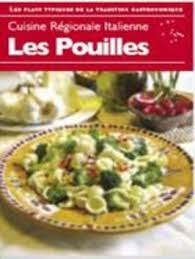 semaine du 05 au 09 NOVEMBRE 2018
Le FSE  lance les Inscriptions pour l’année 2018/2019
                                                   


                                               Les droits sont de 5.00€

                                       Activités au starting blocks                                 

            Le FSE, grâce à ses membres envoie le championnat de foot le lundi 22/10.
               Ouvert à tous les adhérents, de la 6ème à la Tle. les vieux croûtons aussi
                    Match 5x5 de 13h00 à 14h00 et le soir après les cours. 
                      Parlez-en à vos potes et venez inscrire vos équipes.
Renseignements /Inscriptions  s’adresser au Tandem de choc :
                                             Malo Sonnek 2A/Guillaume, l’Animateur du
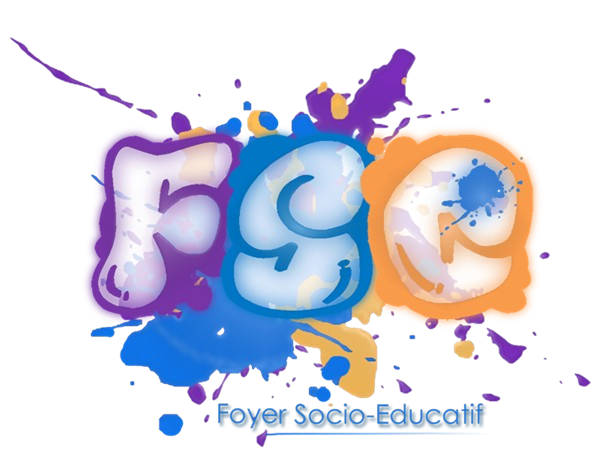 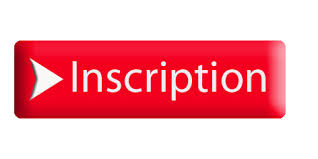 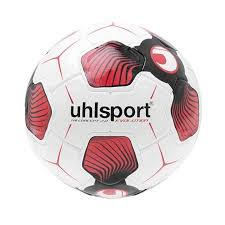 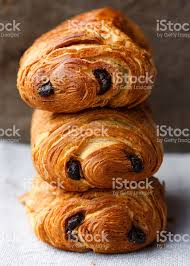 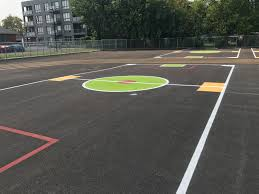 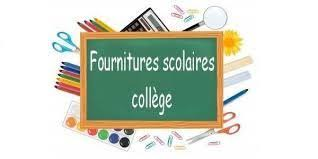 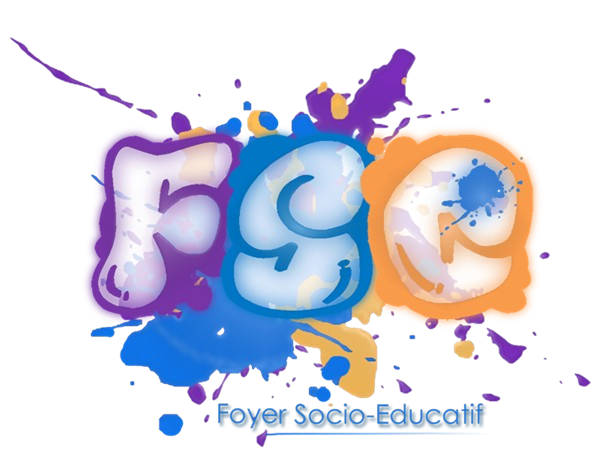 La boulangerie Pâtisserie”L’Égalité” de M.Loy organise
        des ateliers de Pâtisserie, un Mercredi/mois

        


  Le premier aura lieu le Mercredi 7 Novembre à 14h30
              Thème ”La Tarte Normande”




                                                  Inscription /Info:
                                                      M.Desoindre
                                                      M.Guillaume
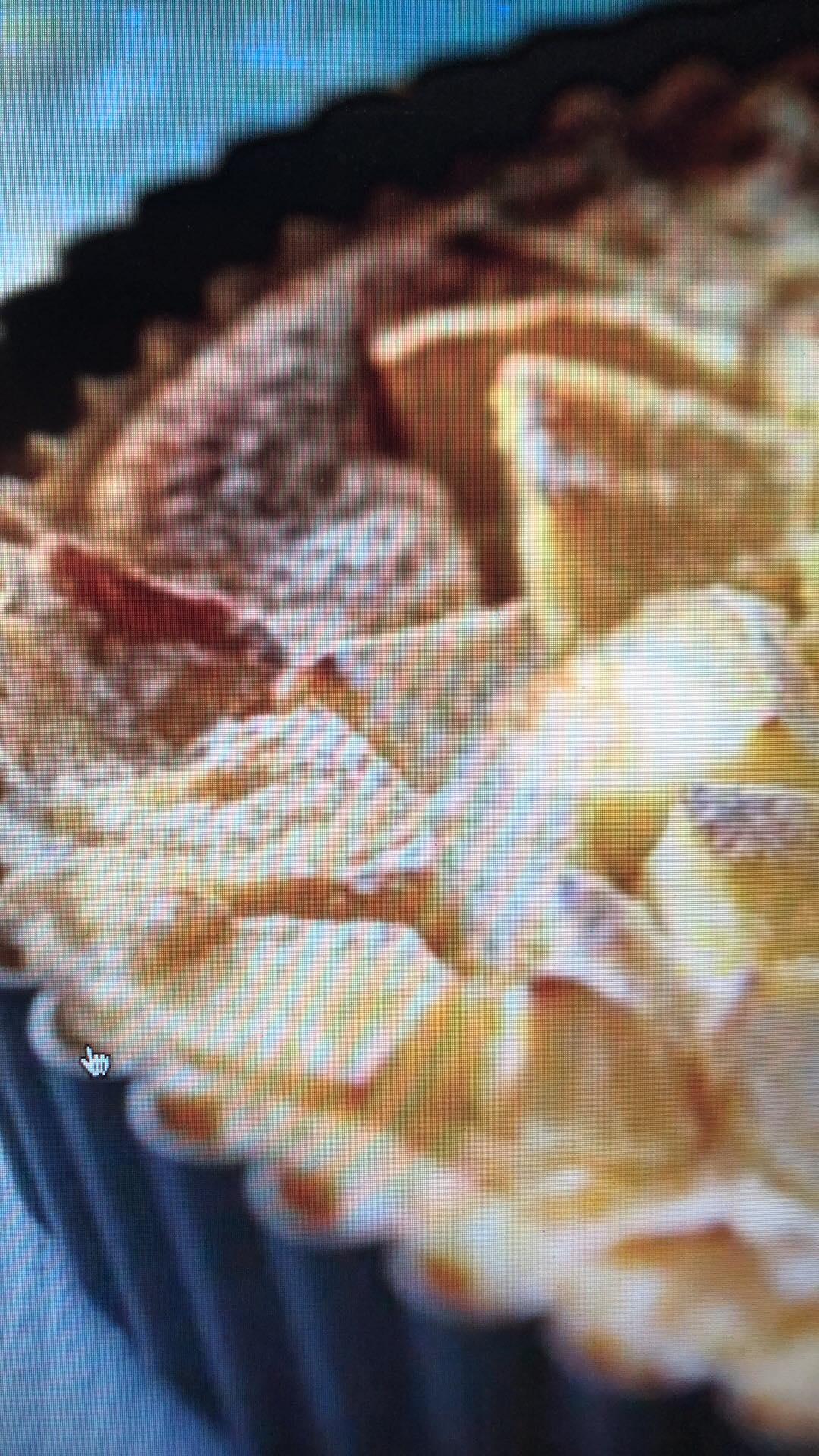 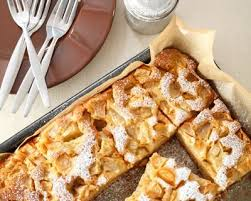 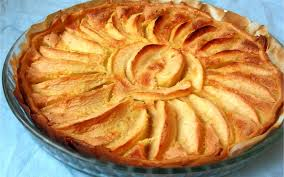 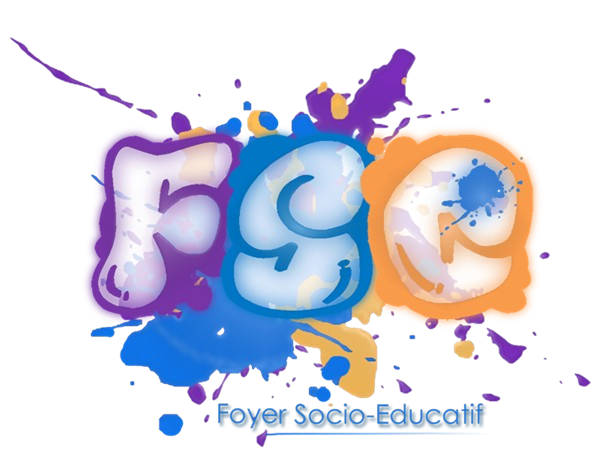 semaine du 05 au 09 novembre 2018 en ville
à la Fabbrica del Vapore di Milano
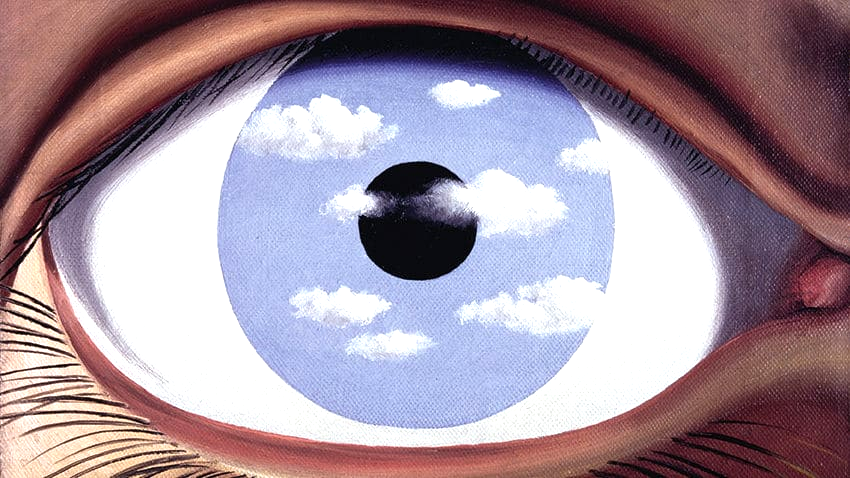 “ Inside Magritte . Emotion Exhibition”
Madame Bovary
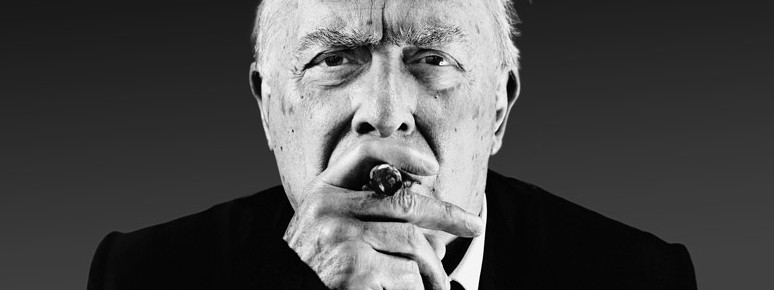 La Cérémonie
Cycle Claude Chabrol 
au cinèma Spazio Oberdan
semaine du 05 au 09 novembre 2018 en ville
l’undicesima edizione del Triennale Design Museum: un racconto della storia del design italiano attraverso una pluralità di storie e di voci, che ne definiscono la natura multiforme
                                 (Dal 14 Aprile al 20 gennaio 2019)
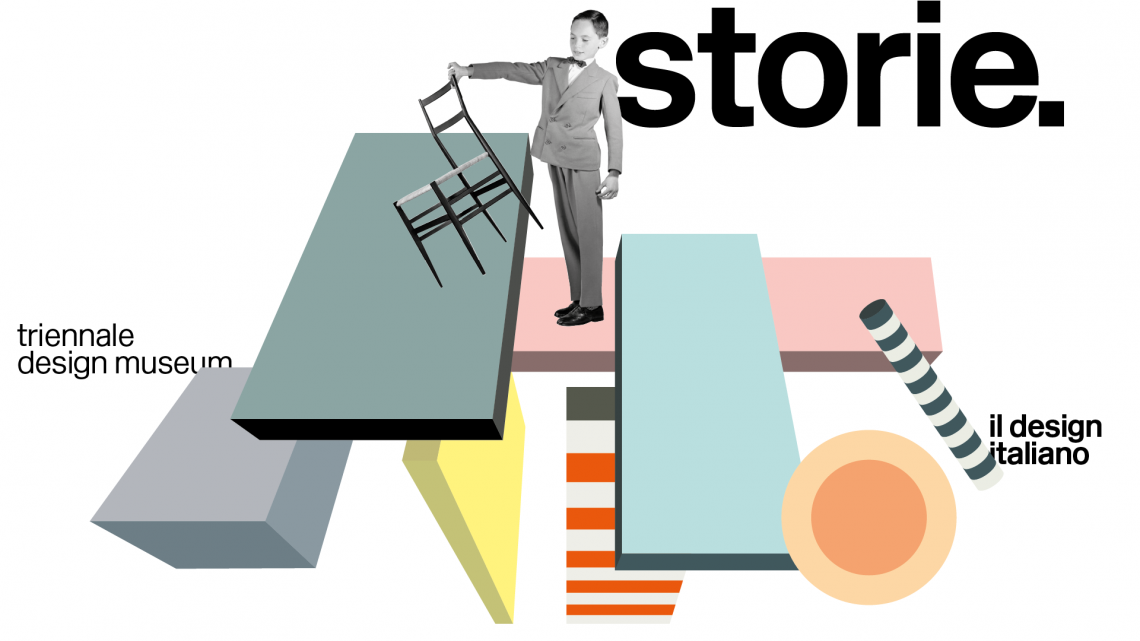